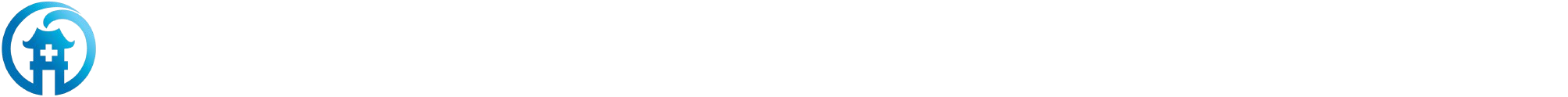 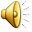 Trò chơi 8:
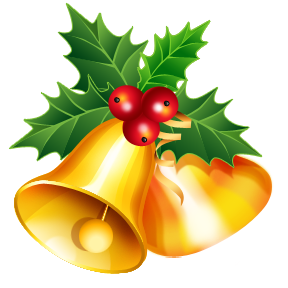 Dinh dưỡng phòng chống suy dinh dưỡng
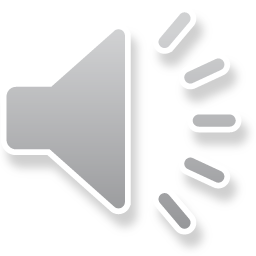 0
Câu 1: Theo em, nếu biết mình bị suy dinh dưỡng (gầy), em cần làm gì? (Chọn các đáp án đúng)
8
9
7
4
6
2
3
10
5
1
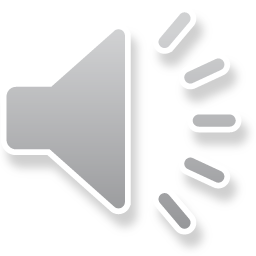 Câu 1: Theo em, nếu biết mình bị suy dinh dưỡng (gầy), em cần làm gì? (Chọn các đáp án đúng)
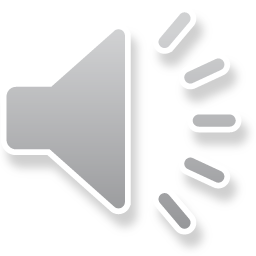 Câu 2: Theo em, khi bị suy dinh dưỡng (gầy) thì mình cần ăn uống như thế nào? 
(Chọn một đáp án đúng nhất)
0
8
9
7
4
6
2
3
10
5
1
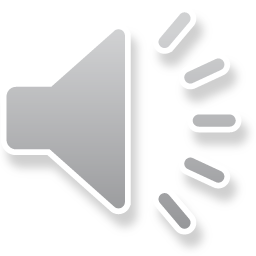 Câu 2: Theo em, khi bị suy dinh dưỡng (gầy) thì mình cần ăn uống như thế nào? 
(Chọn một đáp án đúng nhất)
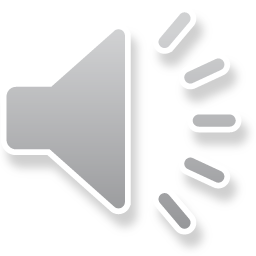 Câu 3: Theo em, nếu em bị suy dinh dưỡng nên tăng cường ăn thực phẩm được chế biến như thế nào? (Chọn một đáp án đúng nhất)
0
8
9
7
4
6
2
3
10
5
1
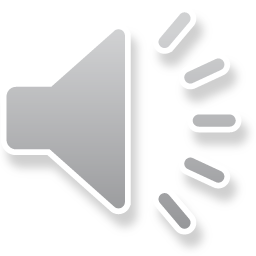 Câu 3: Theo em, nếu em bị suy dinh dưỡng nên tăng cường ăn thực phẩm được chế biến như thế nào? (Chọn một đáp án đúng nhất)
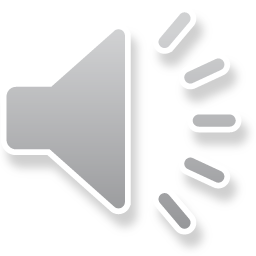 0
Câu 4: Nếu em bị suy dinh dưỡng nhưng mỗi bữa em không ăn được nhiều, em nên ăn như thế nào cho đủ? (Chọn một đáp án đúng nhất)
8
9
7
4
6
2
3
10
5
1
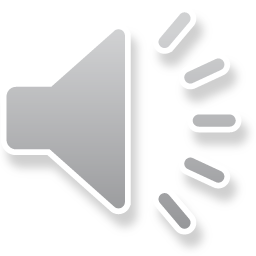 Câu 4: Nếu em bị suy dinh dưỡng nhưng mỗi bữa em không ăn được nhiều, em nên ăn như thế nào cho đủ? (Chọn một đáp án đúng nhất)
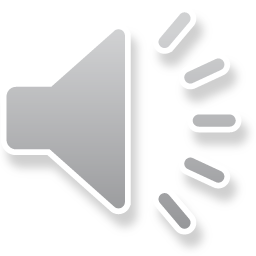 Câu 5. Theo em, nếu bị suy dinh dưỡng mình nên uống loại sữa nào? (Chọn một đáp án đúng nhất)
0
8
9
7
4
6
2
3
10
5
1
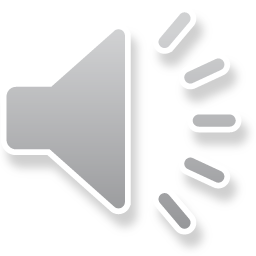 Câu 5. Theo em, nếu bị suy dinh dưỡng mình nên uống loại sữa nào? (Chọn một đáp án đúng nhất)
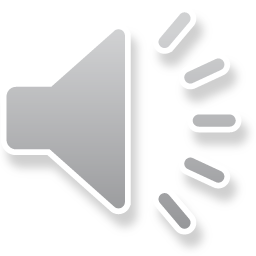 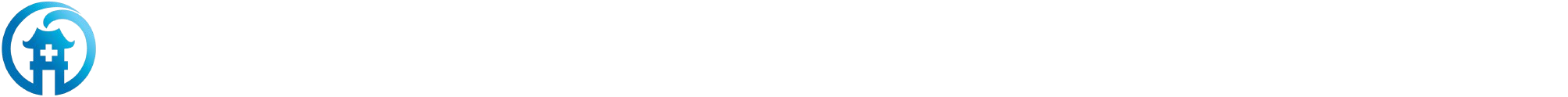 Cảm ơn!
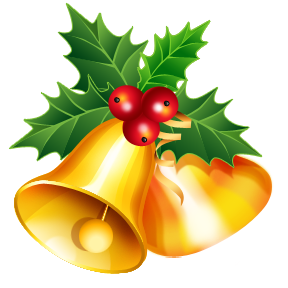 và
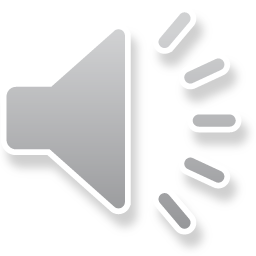 Hẹn gặp lại!